Переписать ритм,  поставить тактовые черты:
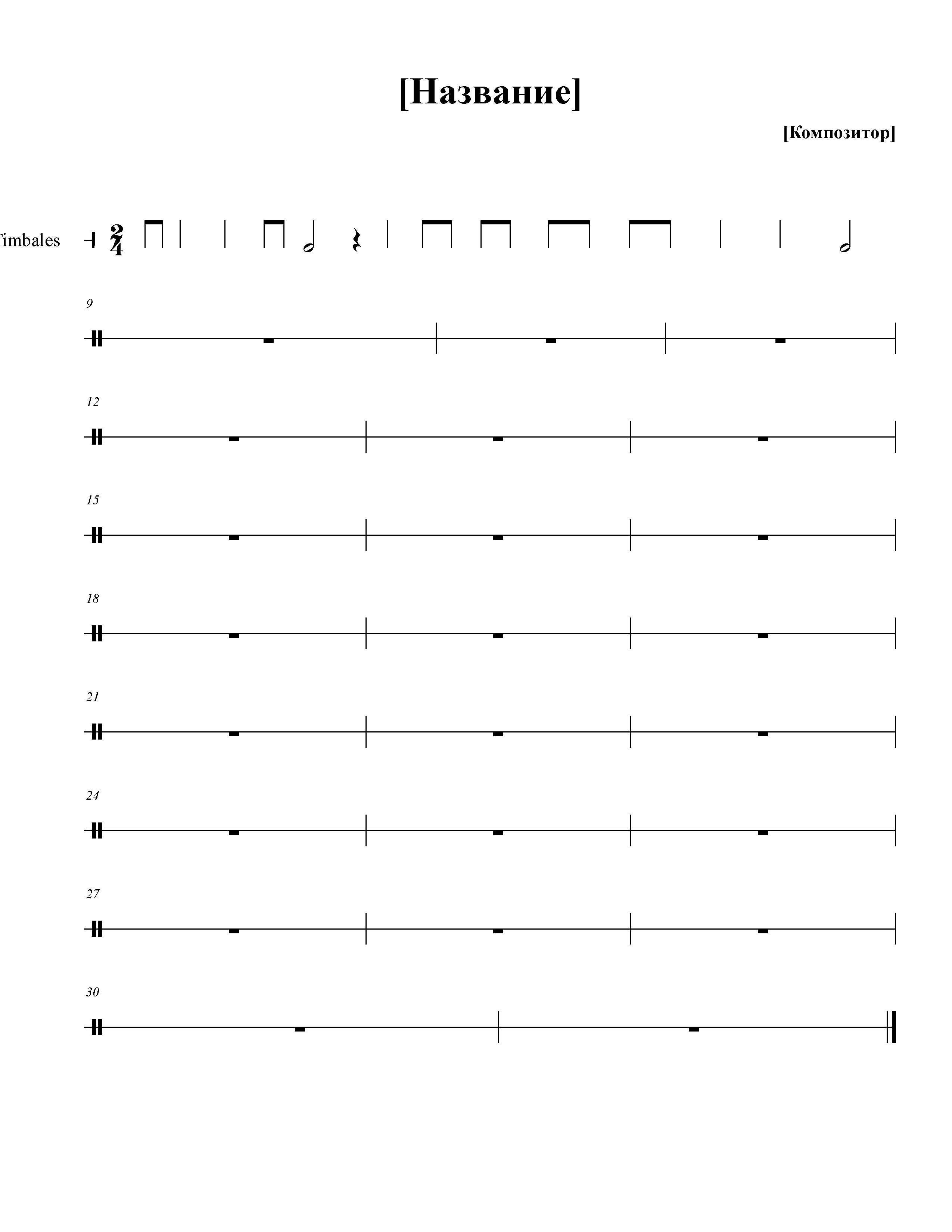 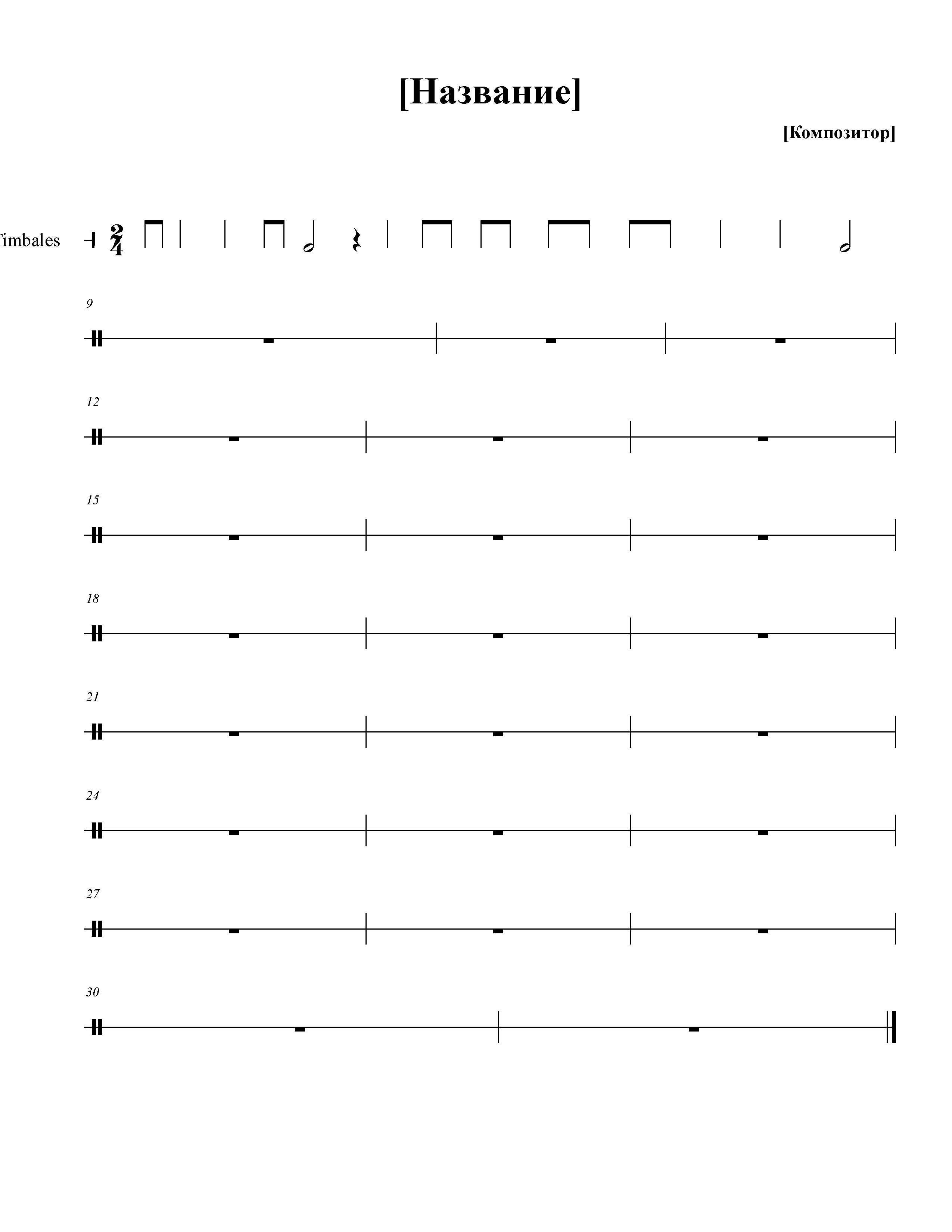 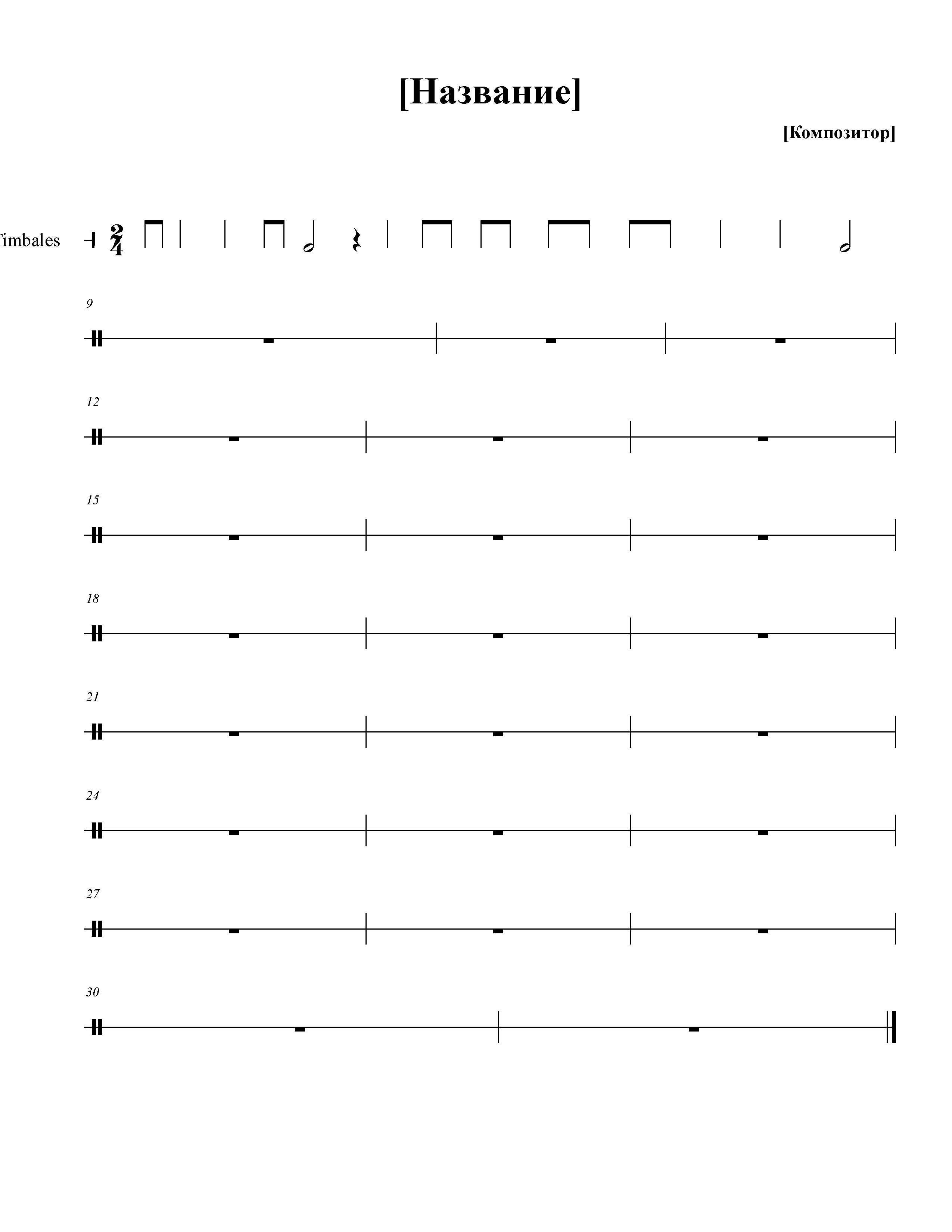 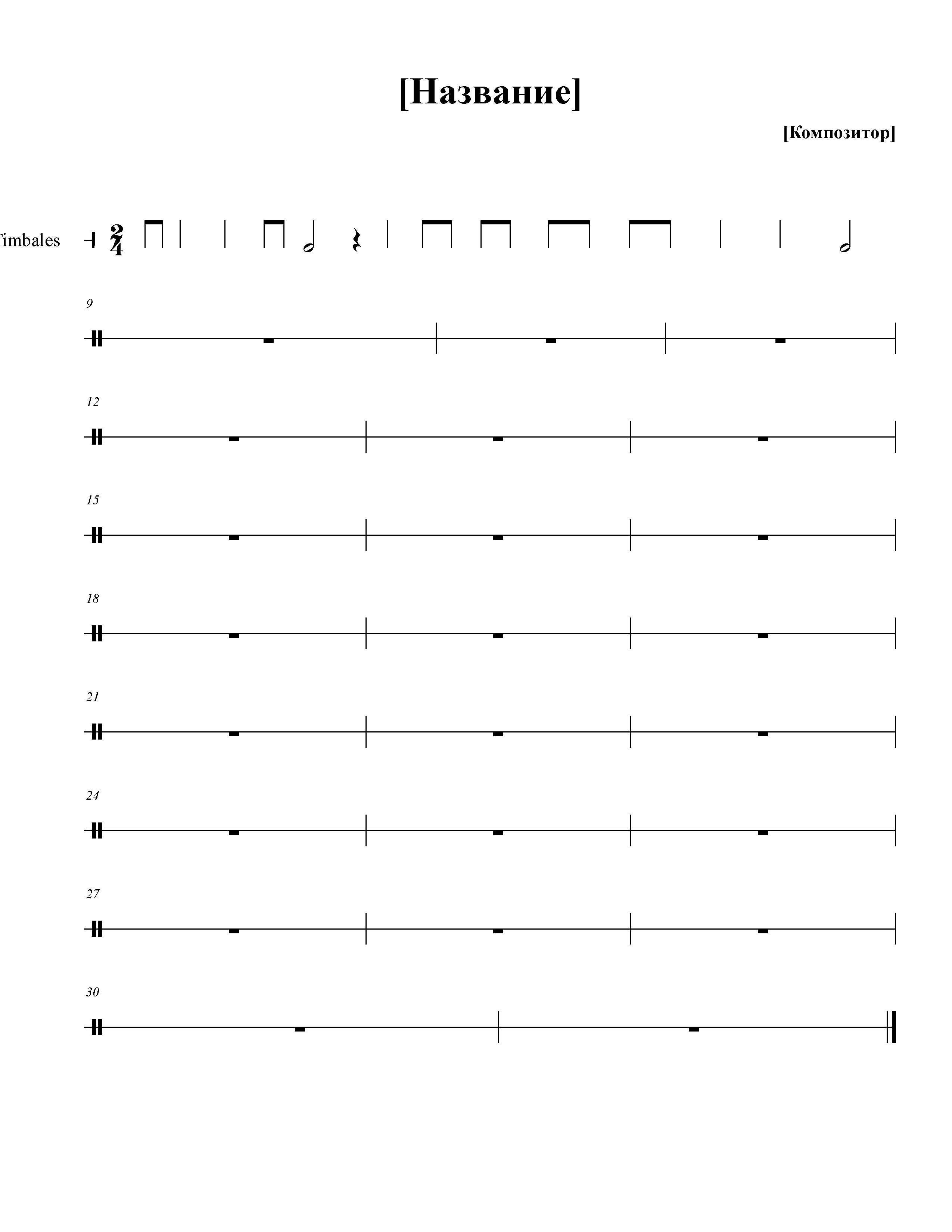 Нота си
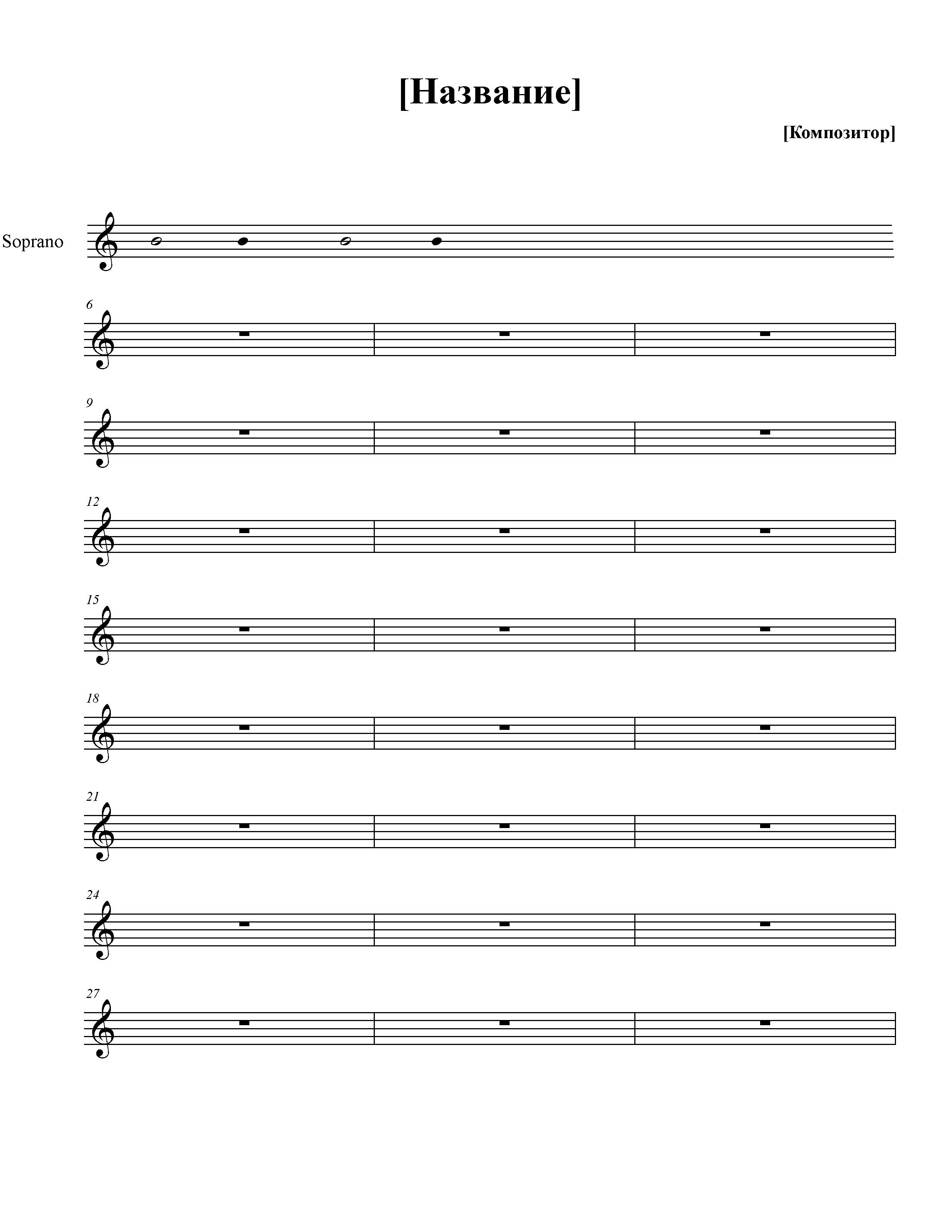 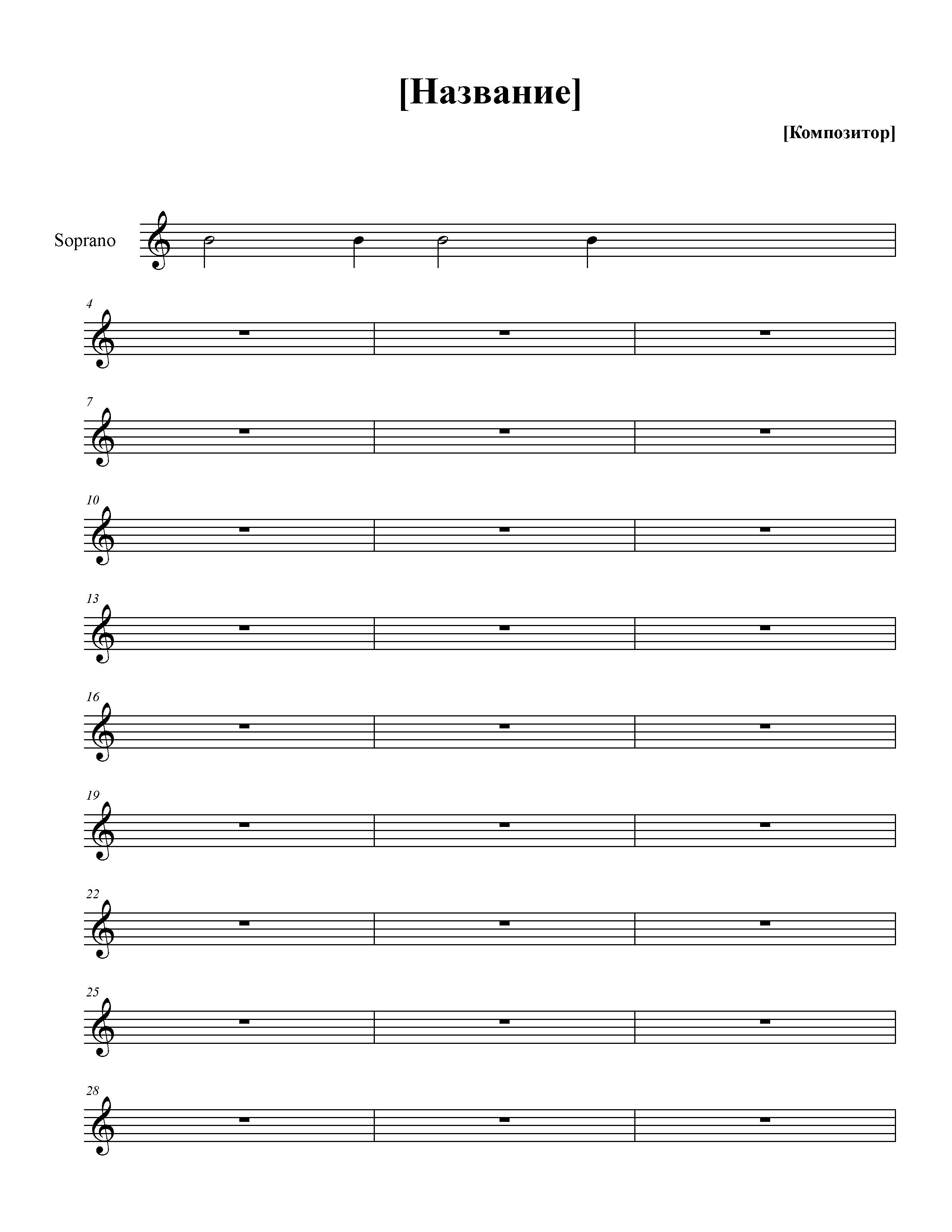 Штиль
с 3 линейки штили нот пишутся вниз
Написать ноты:
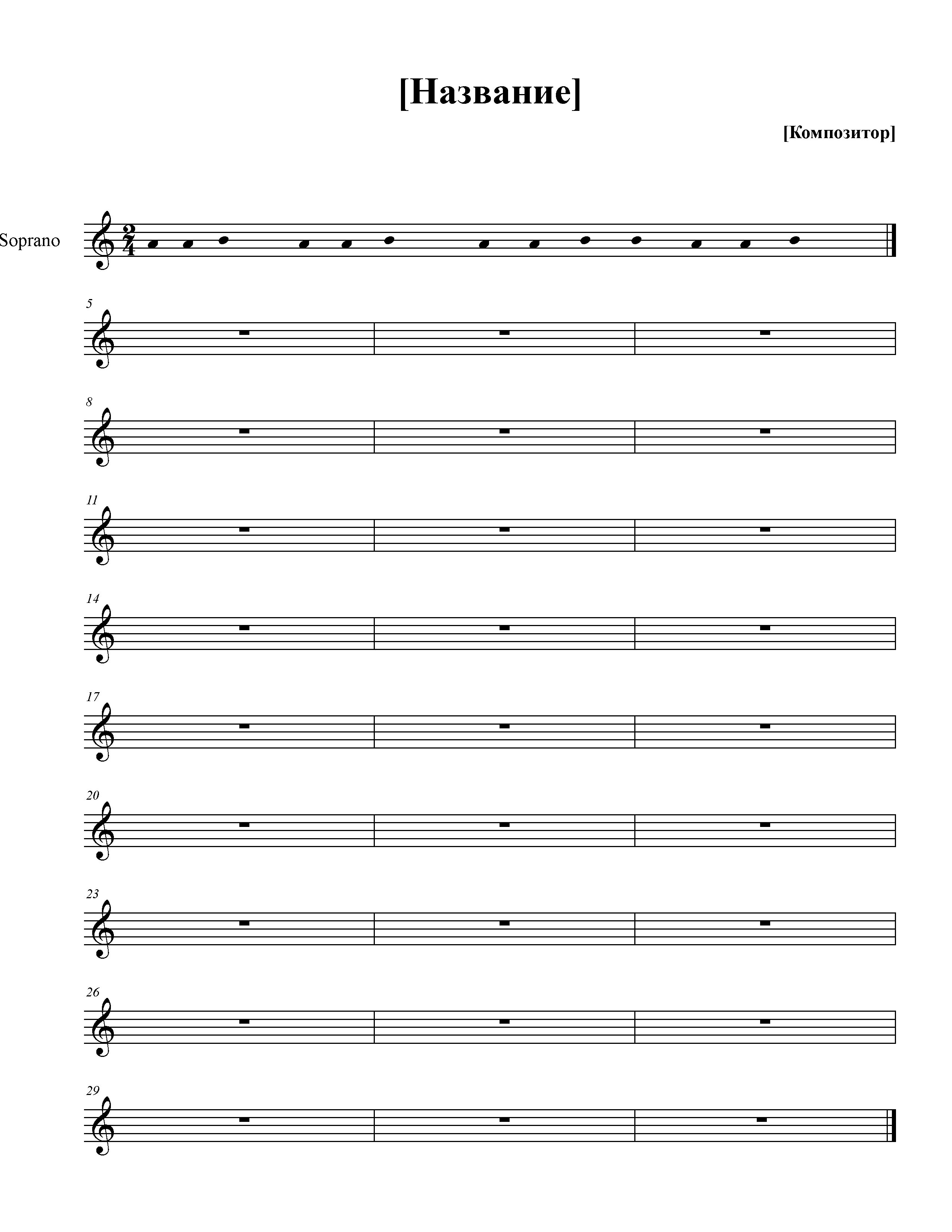 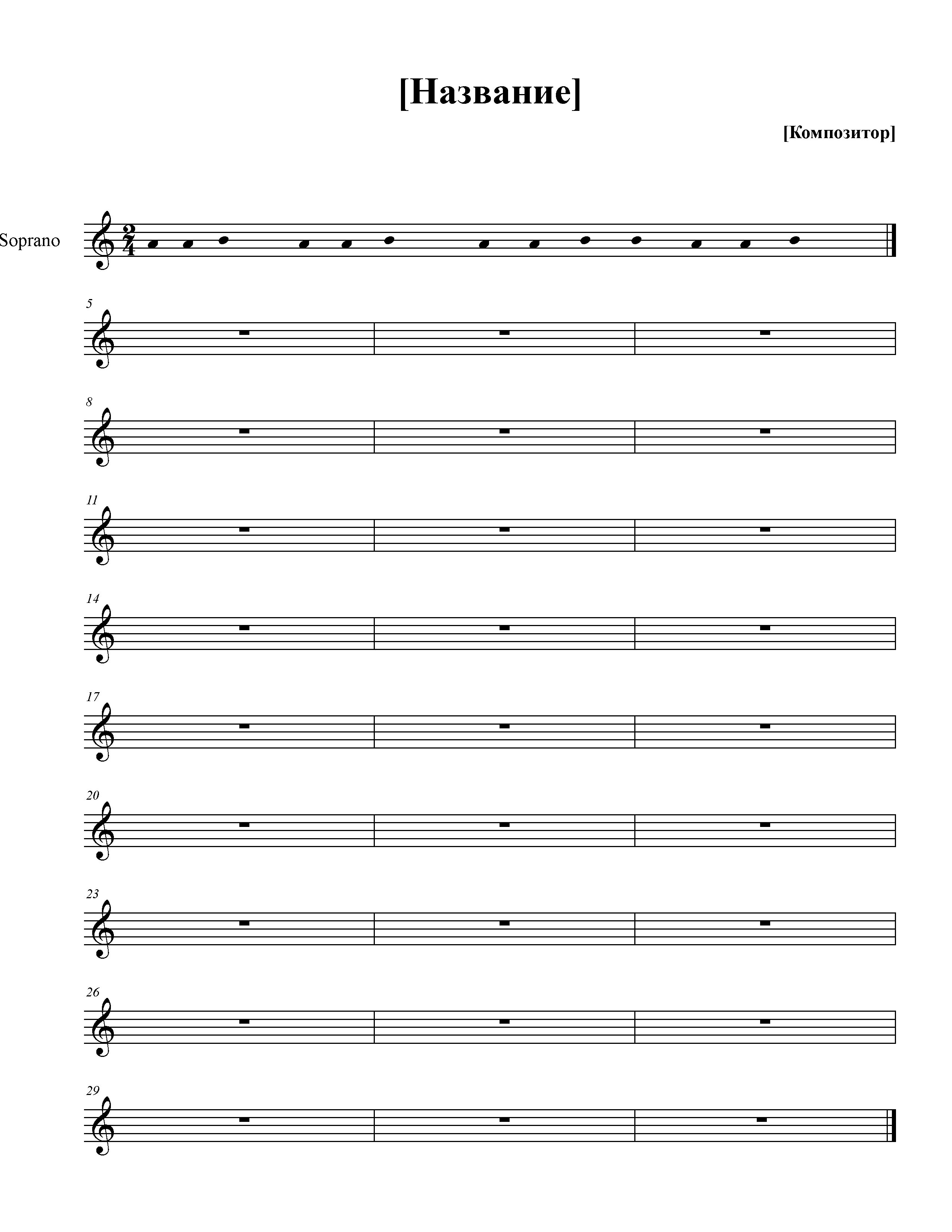 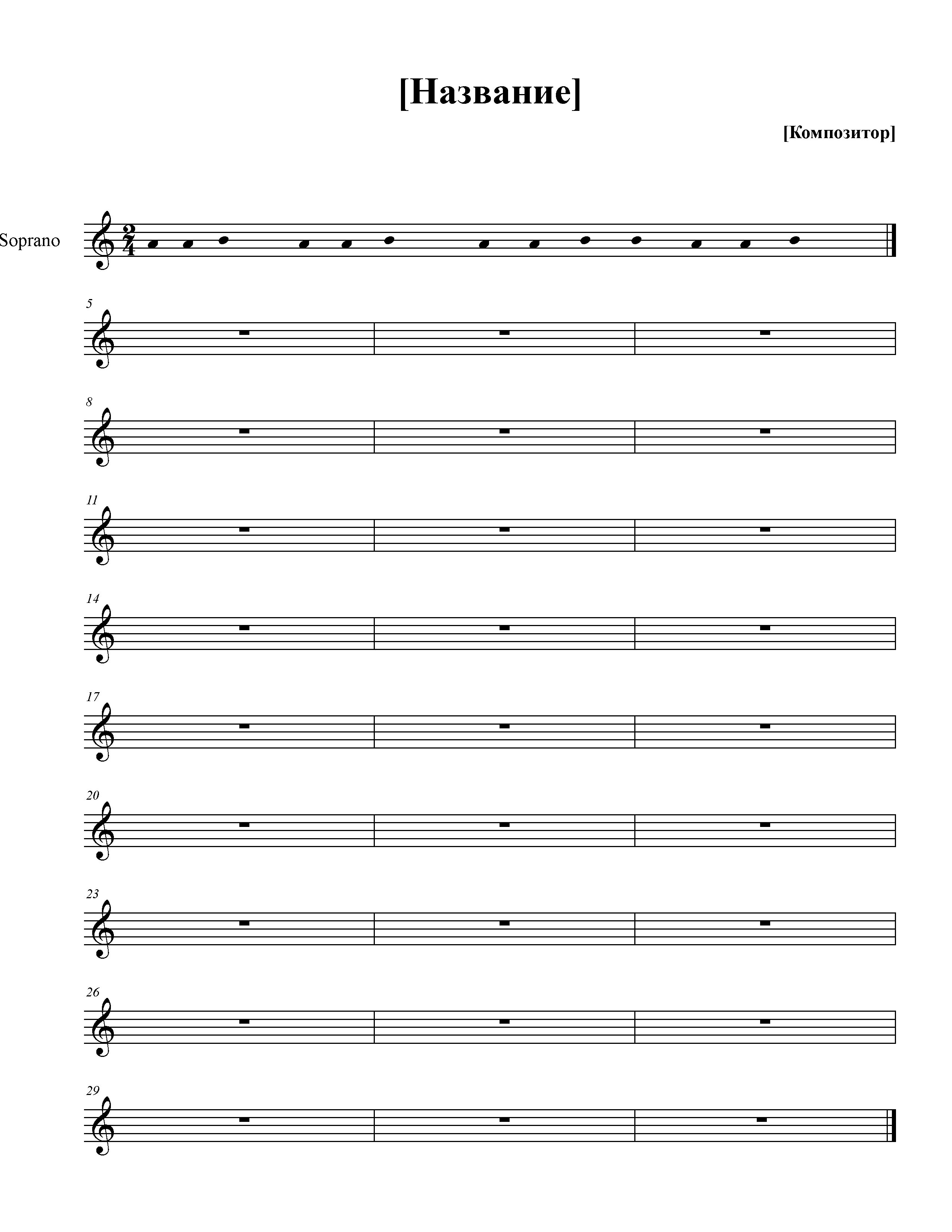 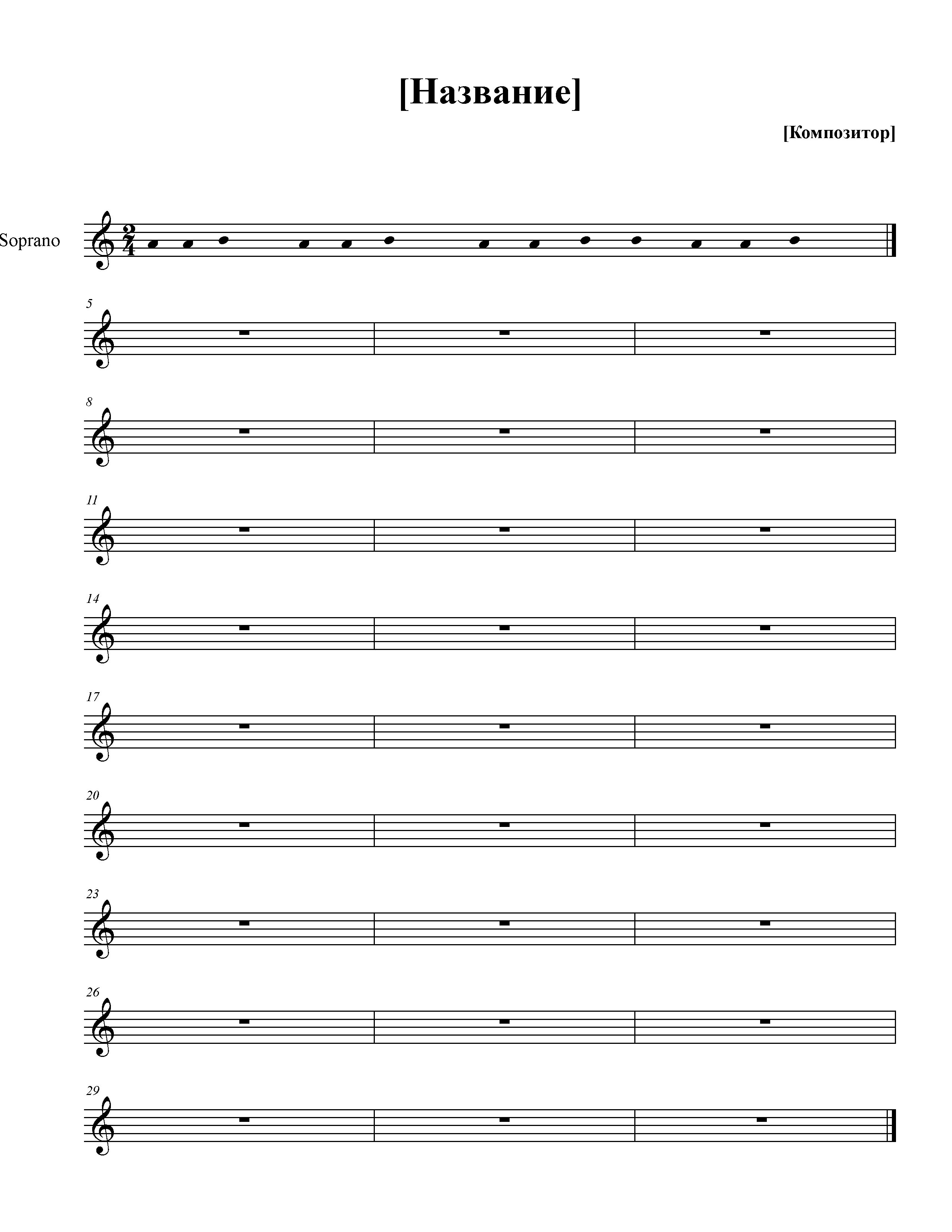 Соединить ноты с ритмом, поставить черты:
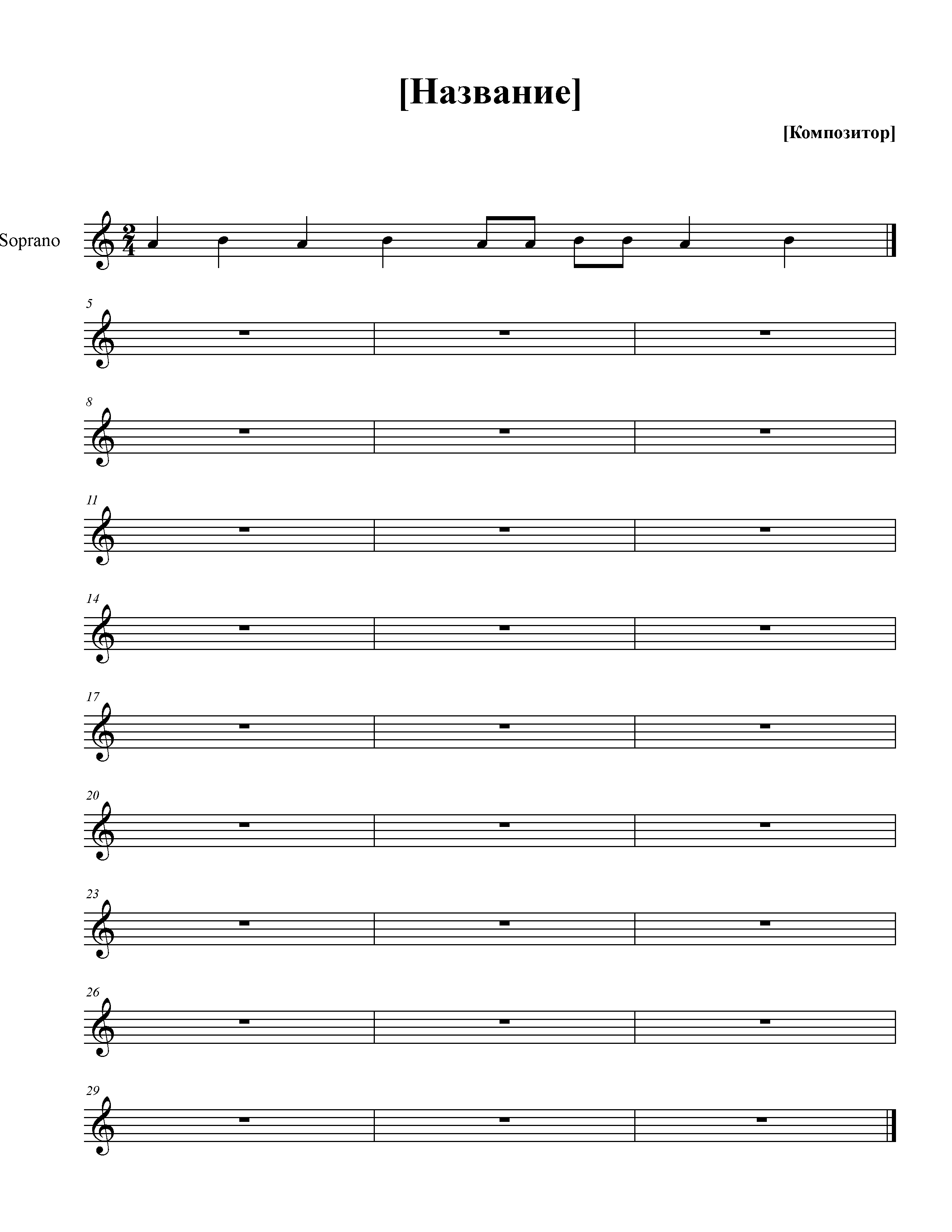 Бабка-ежка
Костяная ножка

Нарисуйте Баба-ягу